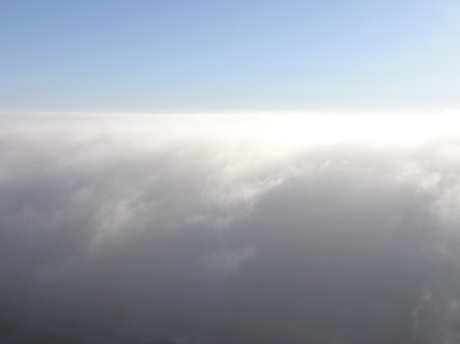 Cloud Microphysics(ATM505 Module 4, 19 Apr 2023)
Cloud droplet formation (nucleation)
Saturation vapor pressure of a droplet
Surface tension term + Solute term = Köhler theory
kappa-Köhler theory
Droplet growth by condensation 
Cloud supersaturation
Droplet growth by collision-coalescence
Ice nucleation and vapor depositional growth
Mixed-phase clouds
Dr. S. Lance
Droplet growth by collision-coalescence
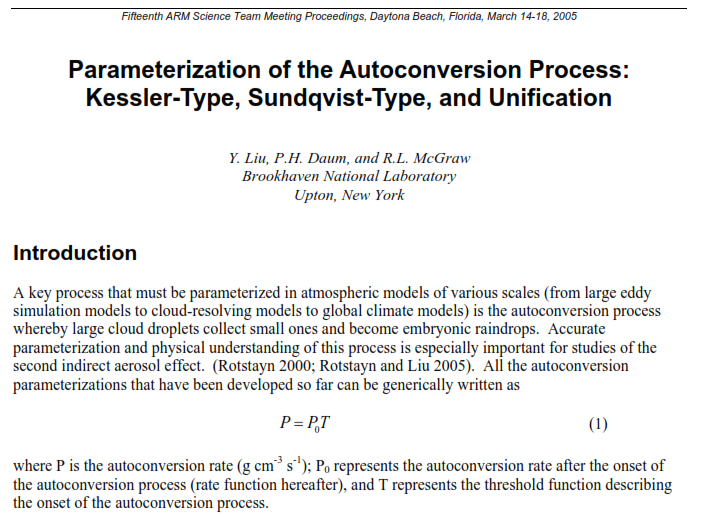 Droplet growth by collision-coalescence
Chen et al., “Impact of aerosols and turbulence on cloud droplet growth: an in-cloud seeding case study using a parcel–DNS (direct numerical simulation) approach” 2020
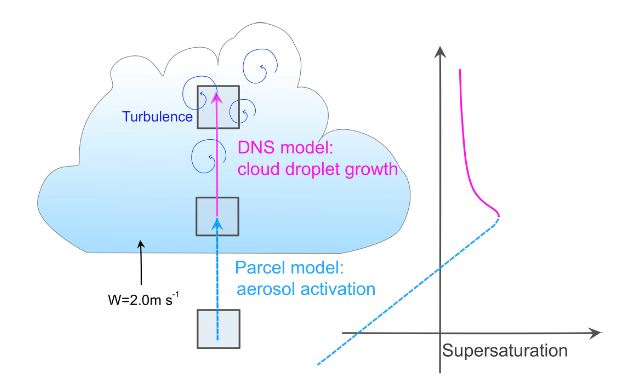 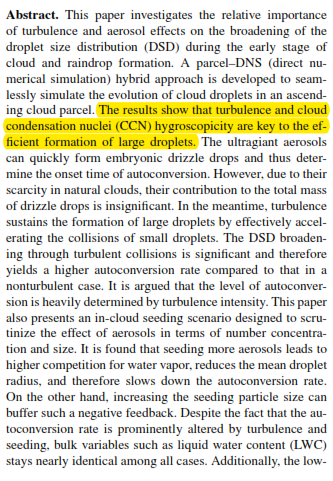 “Autoconversion” : The initial stage of the collision–coalescence process whereby cloud droplets collide and coalesce to form drizzle drops. (g/cm3s)
Droplet growth by collision-coalescence
Chen et al., “Impact of aerosols and turbulence on cloud droplet growth: an in-cloud seeding case study using a parcel–DNS (direct numerical simulation) approach” 2020
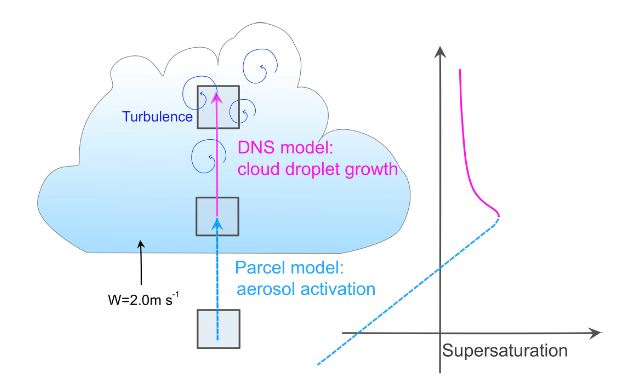 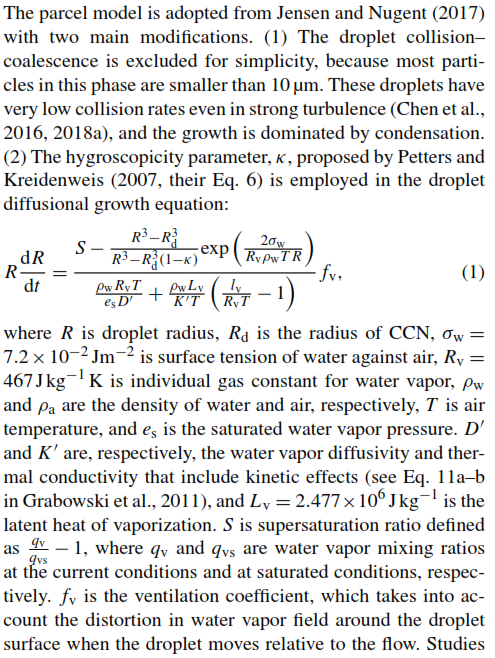 The droplet growth equation derived in previous lecture is a simplification. Latent heating of the air surrounding the droplet during condensation and drag of the droplets on the upward air motions are important processes that are not always included because of the computational cost.
Droplet growth by collision-coalescence
Chen et al., “Impact of aerosols and turbulence on cloud droplet growth: an in-cloud seeding case study using a parcel–DNS (direct numerical simulation) approach” 2020
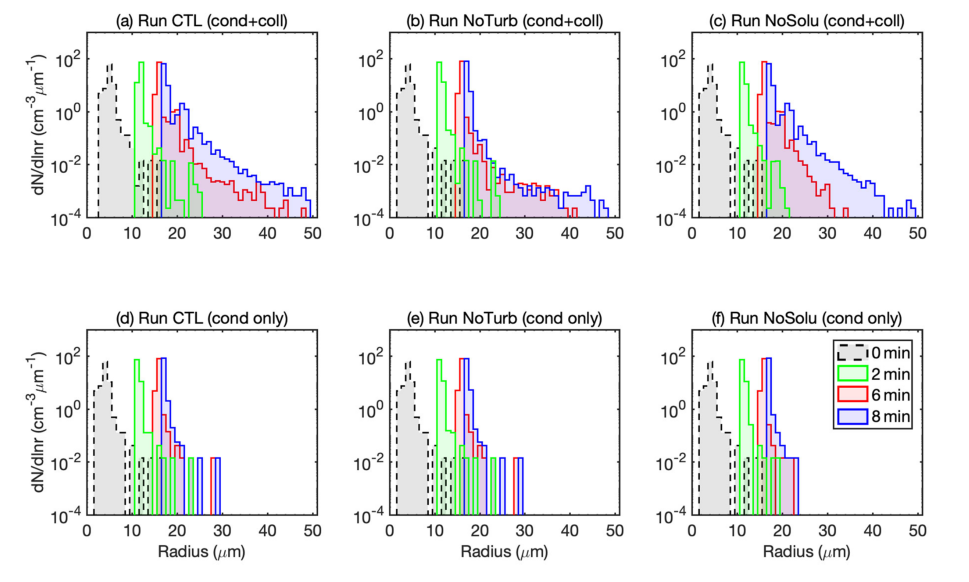 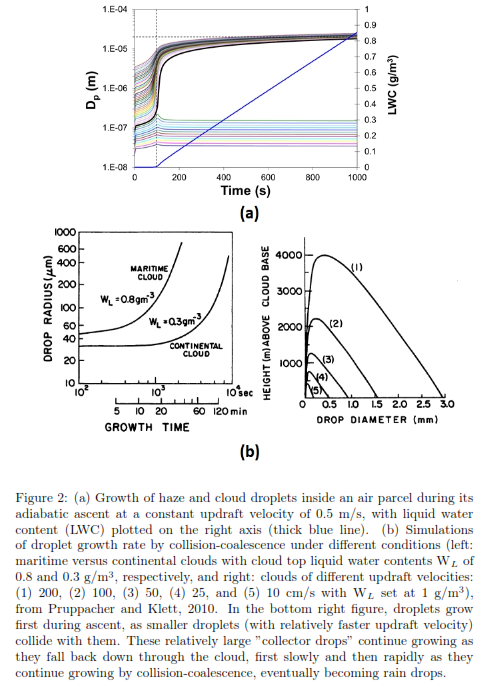 Homework
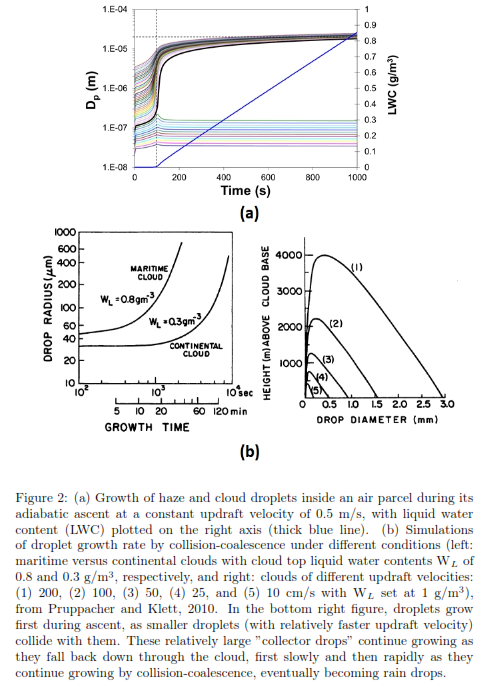 Homework
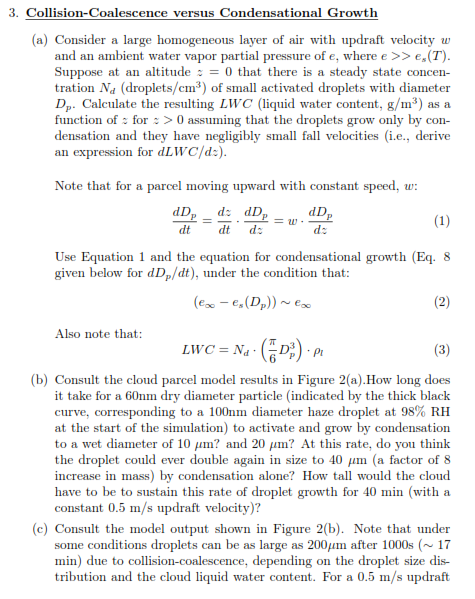 …
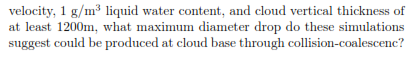 Differences between warm and cold clouds
Warm Clouds
N(Dp)
Lots of small drops (which fall slowly)
Few large drops
Cold Clouds
Continental Clouds
(lots of aerosol)
Complex size distributions
Large particles  fall quickly
N(Dp)
Dp
Maritime Clouds
(fewer aerosol, more GCCN)
Excess = condensation/deposition
100 μm
10 μm
Dp
10 μm
100 μm
1000 μm
Saturation Ratio:
liquid
Supersaturation:
ice
Cloud Particles  Ice Nucleation
vapor
Condensation
Deposition
Deposition
Heterogenous Nucleation
Freezing Modes
liquid
Freezing
Immersion
Contact
Condensation-Freezing
ice
Homogenous Nucleation
Spontaneous Freezing (no catalyst)
Phase review!
disordered hydrogen bonds
Hexagonal Shape!
LIQUID
O
O
H
H
O
O
O
O
O
O
O
O
O
O
O
H
H
H
H
H
H
H
H
H
H
H
H
H
GAS
H
ICE
H
H
H
H
H
H
H
H
H
H
no hydrogen bonds
rigid hydrogen bonds
(results in slightly lower density than liquid)
Homogeneous Freezing
Freezing of liquid without a catalyst.
As water cools, ice lattices (structure) form in the water alone
At some critical temperature, molecular energy slows enough for hydrogen bonds to form and not be “rebroken”
liquid droplet
Freezing
Cooling.
Kinetic Energy drops.
water molecule
ice
hydrogen bond
Heterogenous freezing
Heterogenous freezing modes
Condensation-Freezing
Immersion Freezing
Deposition Nucleation
Contact Nucleation
IN
vapor
vapor
liquid
liquid
liquid
ice
ice
ice
ice
IN immersed in drop at T>0ºC advected into <0ºC, freezing drop
Vapor condensed onto IN, then freezes
IN Contacts a supercooled drop, freezing it
Vapor deposits directly onto IN, forming ice
Heterogenous freezing modes, cont.
Ice Growth from Vapor
Three Fundamental Differences
Similar in principle to that of liquid, but more complex because of…
crystal shape
Fv
But, ice growth through vapor diffusion is important to cloud evolution & precipitation development
* Ice crystals grow large through diffusion, whereas liquid drops do not!
WHY?
[Speaker Notes: Ice growth from vapor (click) is similar in principle to that of liquid, but more complex (click) because of crystal shape.  Here I have drawn a hexagonal prism, which is representative of an ice crystal.(click) in contrast to a spherical liquid drop, ice crystals have sharp edges that make it impossible to determine the vapor density surrounding the crystal analytically. However, we must be able to capture vapor growth of ice because it is important to cloud evolution and precipitation development. This is because, unlike liquid drops, ice crystals can reach precipitable sizes from vapor diffusion alone. There are three fundamental differences between liquid and ice that make this statement true. The first is crystal shape: the non-spherical shape with sharp edges concentrates the vapor gradients, resulting in a stronger flux and thus faster growth. The second is their differences in vapor pressures. Clouds with liquid and ice experience higher saturations, resulting in faster growth of ice relative to liquid. The third difference are their relative concentrations: concentrations of ice are typically much less than those for drops, meaning that the available vapor is spread over fewer particles, resulting in larger particles.]
Hard to quantify.
Simple models are used. 
Try to characterize at least with primary habits.
Shape Influence on Vapor Growth
Primary vs. Secondary Habits
Ice crystals are comprised of hexagonal and rectangular faces
Multiple lattices ”stacked” result in a hexagonal prism structure comprised of bonded water molecules.
Stacking can occur in two directions, resulting in two possible hexagonal habits (shapes).
PLATES
COLUMNS
Hexagonal / Basal Face
Rectangular / Prism Face
”Stacking”, or molecular attachment, occurs primarily on the prism (rectangular) face
”Stacking”, or molecular attachment, occurs primarily on the basal (hexagonal) face
Primary Habit Determined by Temperature
Primary vs. Secondary Habits, Cont.
COLUMNS
PLATES
Kinetic Energy of molecules at temperatures preferring plates form rectangular lattice (grow prism face).
Kinetic Energy of molecules at temperatures preferring columns form hexagonal lattice (grow basal face).
a
a
c
c
Secondary Habit Determined by Saturation
Primary vs. Secondary Habits, Cont.
Attachment preferred on corners and edges in higher saturations (easier to “grab onto”)
PLATES
COLUMNS
needles
dendrites
Hollowing
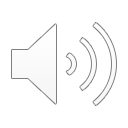 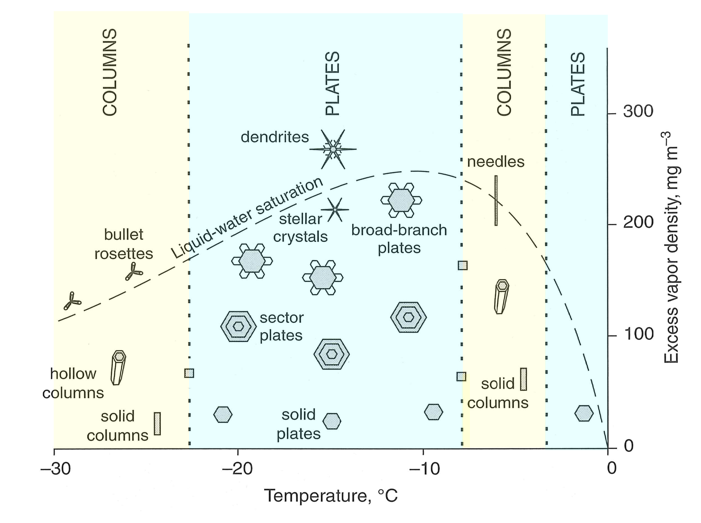 How to capture shape in numerical models?
a
a
c
a
c
c
a
a
c
Oblate spheroid
a
Prolate spheroid
c
How to capture shape in numerical models?
a
a
c
a
c
c
a
a
c
Oblate spheroid
a
Prolate spheroid
c
How to quantify?
To form a plate, the a-axis must grow faster than the c-axis
To form a column, the c-axis must grow faster than the a-axis
Otherwise, a=c=r  sphere!
“Attachment physics” guides vapor to attach (or incorporate into) either the hexagonal (basal) or rectangular (prism) face
What ensures that vapor diffuses toward those edges?
Recall for a sphere:
Quantify Vapor Flux for Non-Spheres
As size decreases, curvature increases, increasing the flux of vapor.
Less vapor taken up per unit area
Smaller flux
More vapor taken up per unit area
Larger flux
Fundamental result of diffusion theory, due to mass conservation
Impact of Curvature
Two primary fluxes:
Flux / gradient depends on curvature:
a
c
a
c
Shape Factor
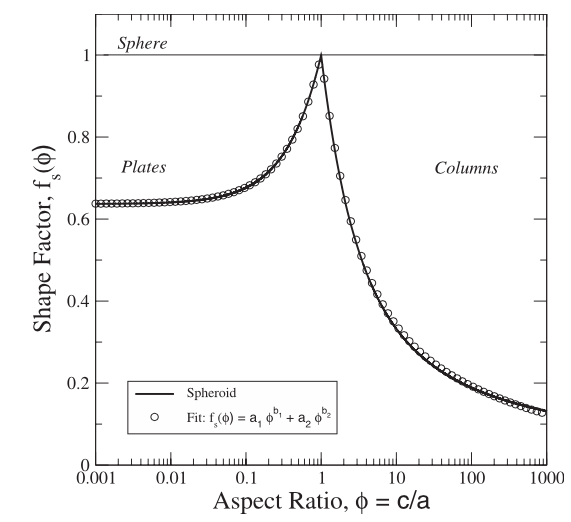 PLATE (OBLATE)
SPHERES
COLUMN (PROLATE)
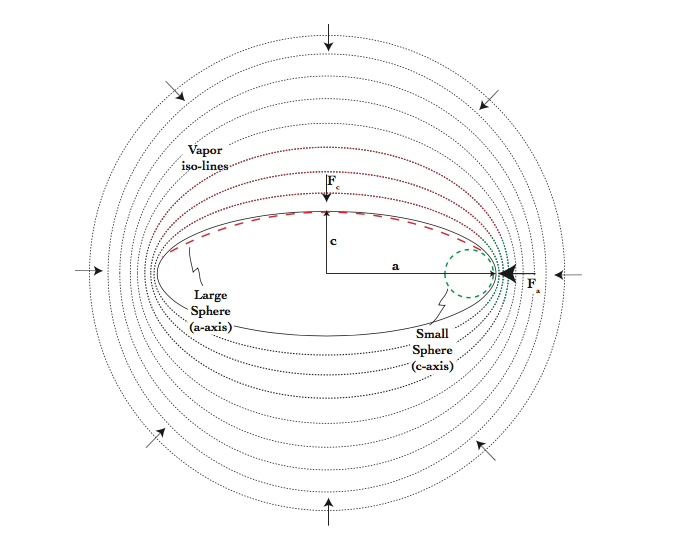 Derives from Capacitance Theory in Electromagnetism
Accounts for
Curvature effect (larger flux where curvature is larger)
Lateral Flux (a secondary flux along the surface flowing from low  high vapor density)
Knowing the fluxes in the a- and c-directions allows us to find the rate of increase in a and c, and hence, mass.
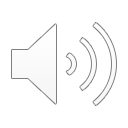 Mass Growth Equation
Mass growth for a spheroid
What is the rate of change in mass?
Mass Growth for a Spheroid
Total mass flow to grow the c-axis
a
a
Total mass flow to grow the a-axis
a
a
a
a
c
c
a
c
a
c
Mass Growth
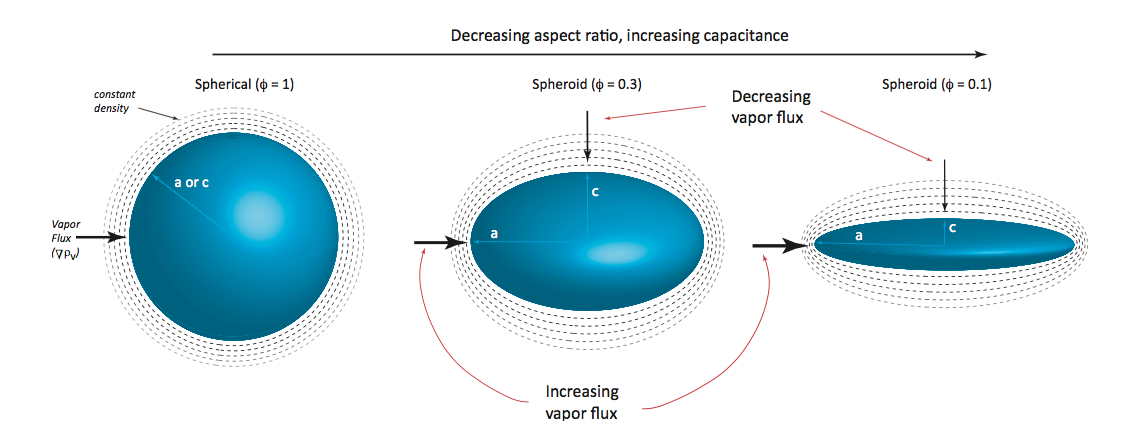 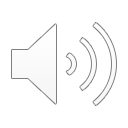 Mass Growth of a Spheroid, Cont.
PLATE (OBLATE)
COLUMN (PROLATE)
Mass Growth of a Spheroid, Cont.
PLATE (OBLATE)
Capacitance
COLUMN (PROLATE)
Mass Growth, Cont.
Thermal Diffusion
(Just as in drop growth)
…follow same procedure as for drop growth…
Bergeron Process
e
Ice growth in mixed-phase clouds
ICE
*
*
*
*
*
Mixed-Phase
*
*
*
*
T
*
es-ei
*
LIQUID
T ~ -12C
To
Bergeron Process
T
Condensational Growth EquationsSummary Sheet
Liquid water droplets
Oblate (plate-like) ice particles
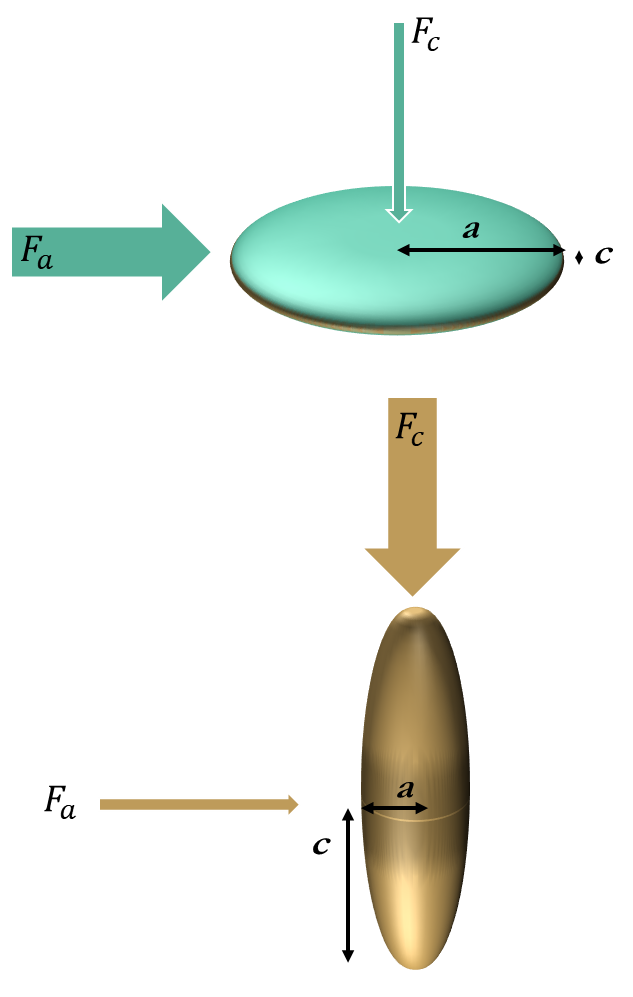 Condensational Growth EquationsSummary Sheet
Liquid water droplets
Prolate (columner) ice particles
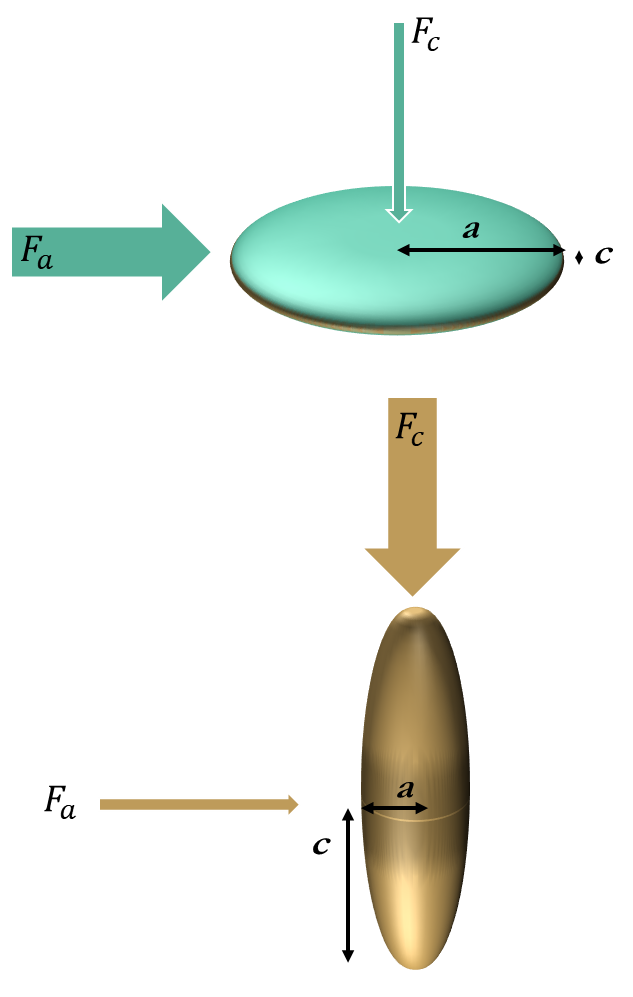 Shape Factor
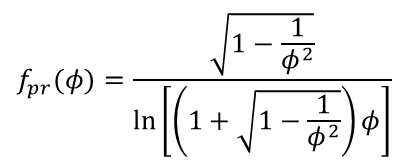 PLATE (OBLATE)
SPHERES
COLUMN (PROLATE)
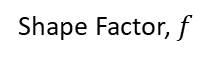 Last two Homework Questions
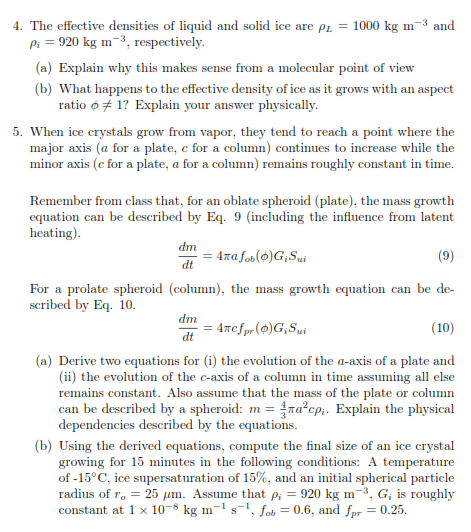 Last two Homework Questions
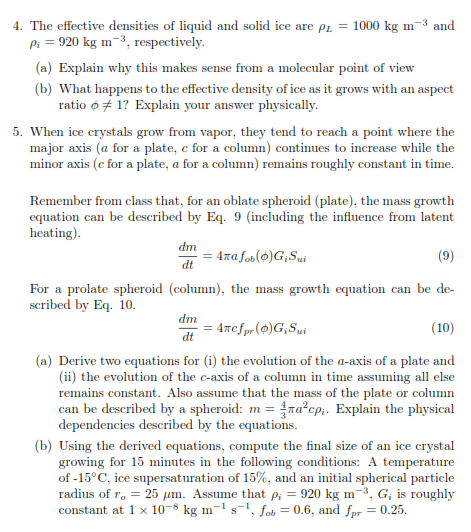 Last two Homework Questions
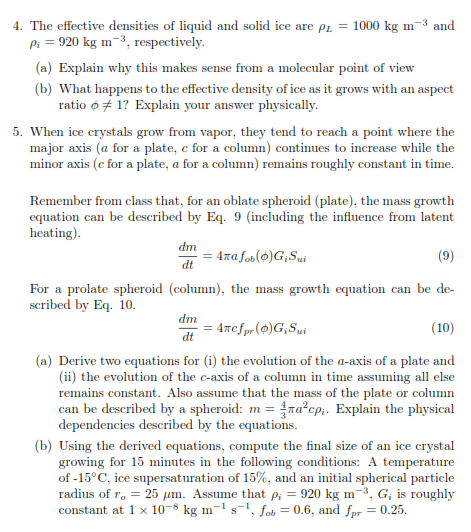 What is this G parameter?
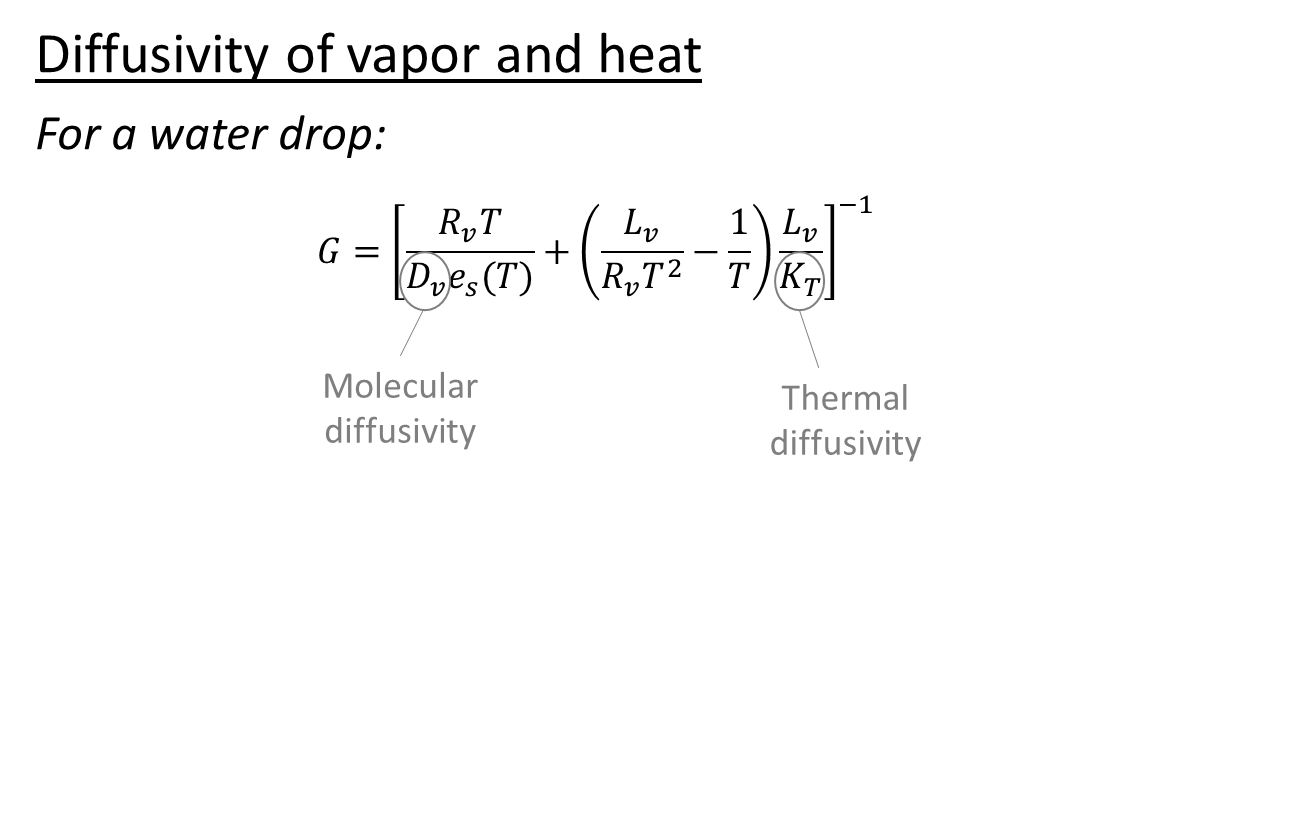 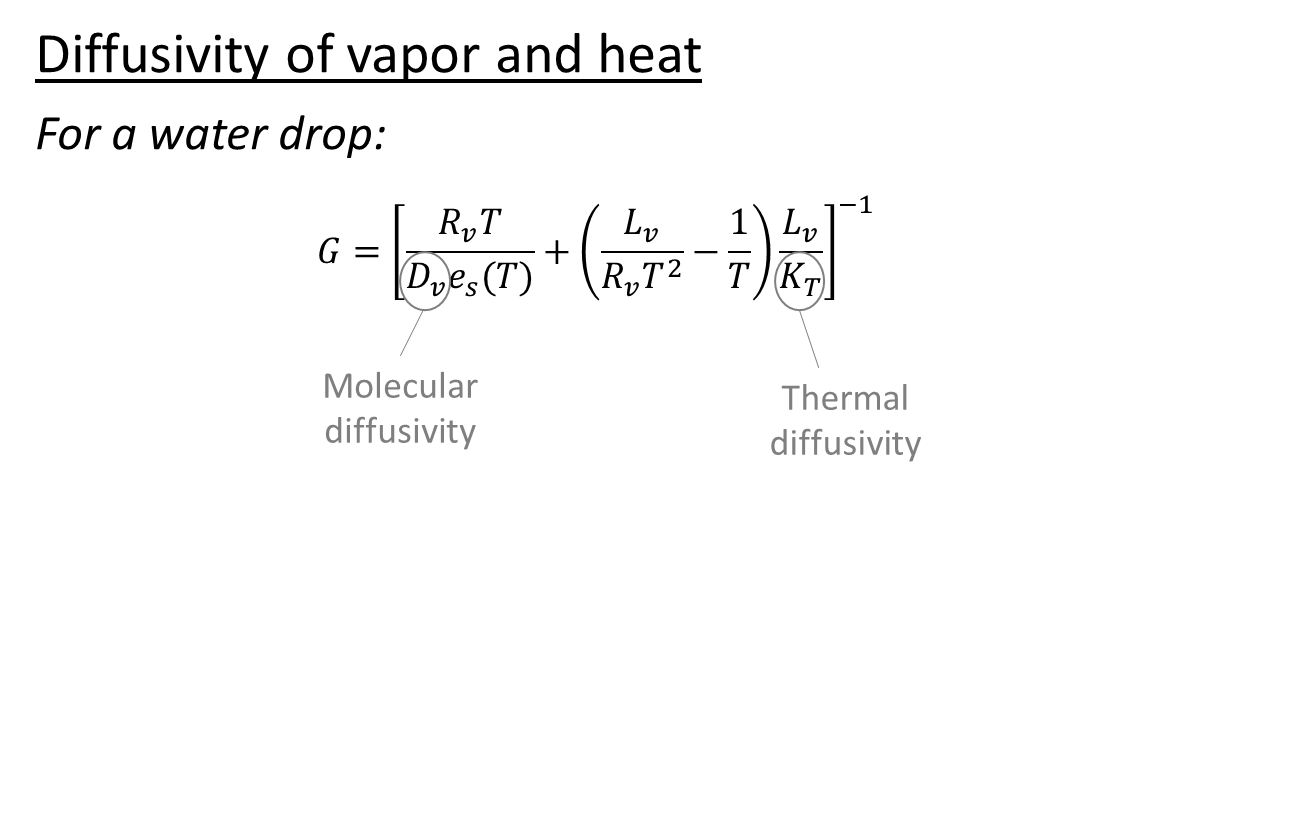 Last two Homework Questions
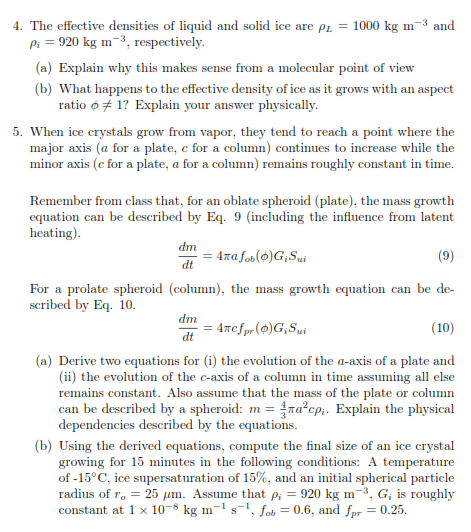 What is this G parameter?
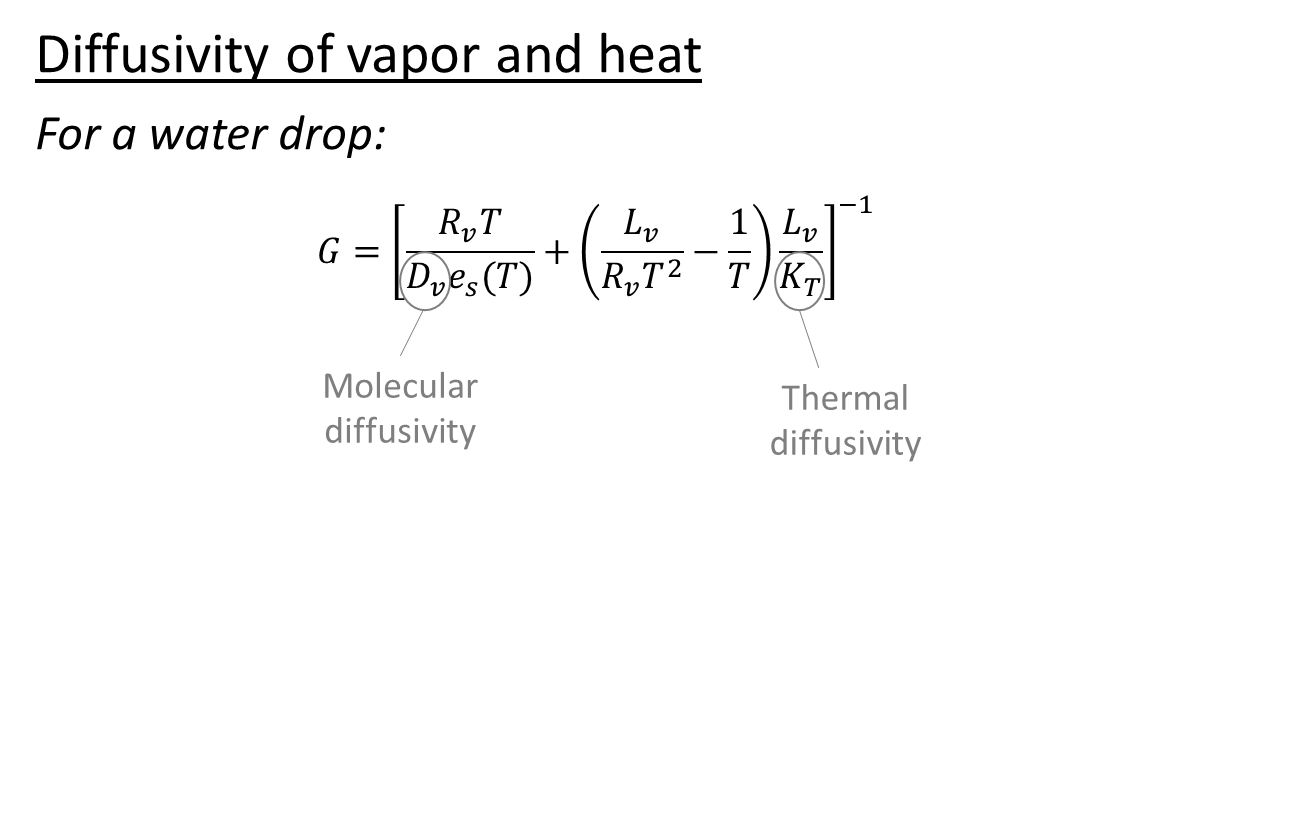 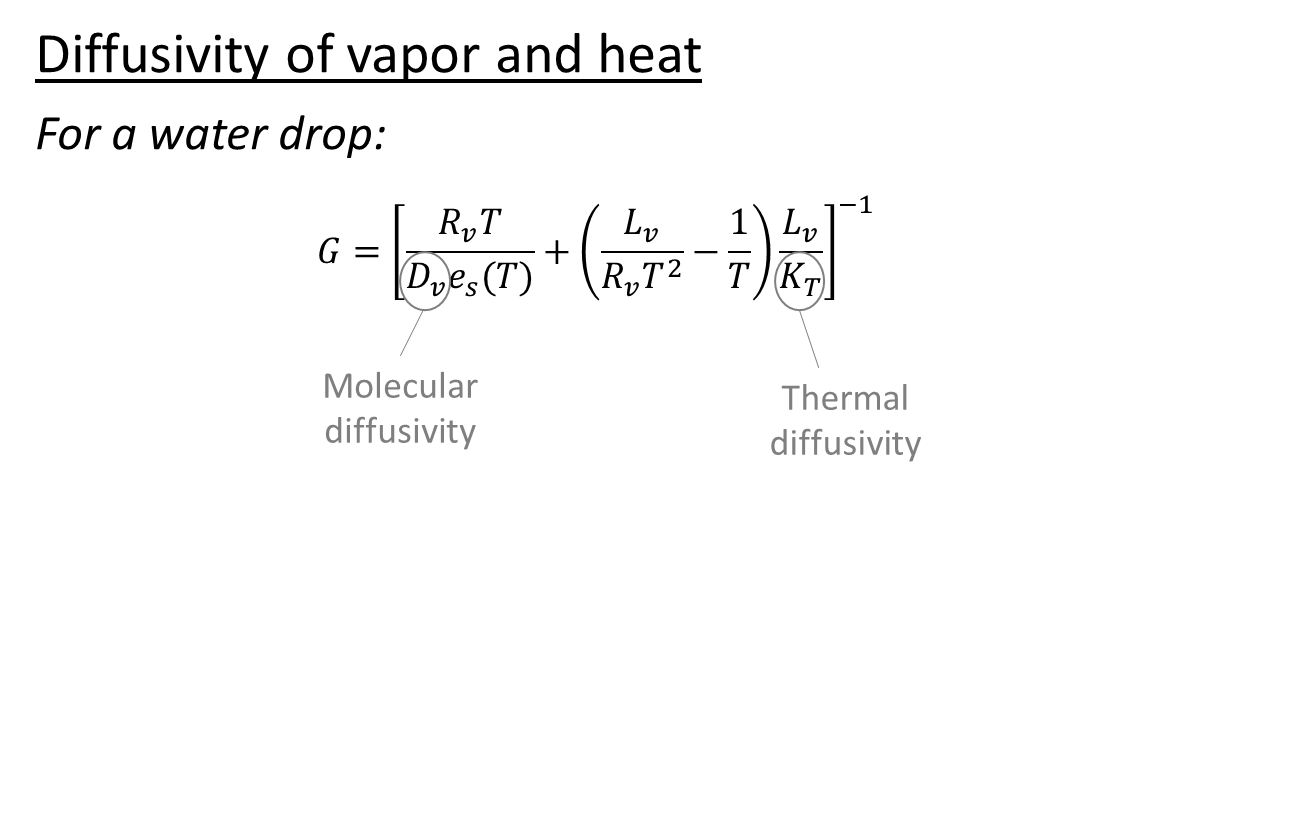 So what is this G parameter in the hw?
Diffusivity of vapor and heat
For a water drop:





For an ice particle:
Latent enthalpy of vaporization
Saturation vapor pressure wrt water
Latent enthalpy of sublimation
Saturation vapor pressure wrt ice
Quantify steady-state diffusional growth
Mass growth rate of particle
[kg s-1]
Mass flux onto particle
[kg m-2 s-1]
Particle surface area
[m2]
What is C?
Steady-State Vapor Profile
Vapor Flux Toward the Drop
revisit mass growth equation (Derive on your own…)
Mass growth rate of particle
[kg s-1]
Mass flux onto particle
[kg m-2 s-1]
Particle surface area
[m2]
Ideal Gas Law
Ideal Gas Law!
Chain Rule!
Ideal Gas Law
Mass growth equation, cont. (Derive on your own…)
Since latent heating generates the energy that flows away from the particle…
Generate energy due to mass growth
Flow away via diffusion
Bergeron Process
e
ICE
*
*
*
*
*
Mixed-Phase
*
*
*
*
T
*
esat - ei
*
T ~ -12C
To
LIQUID
T ~ -12C
To
Bergeron Process
T